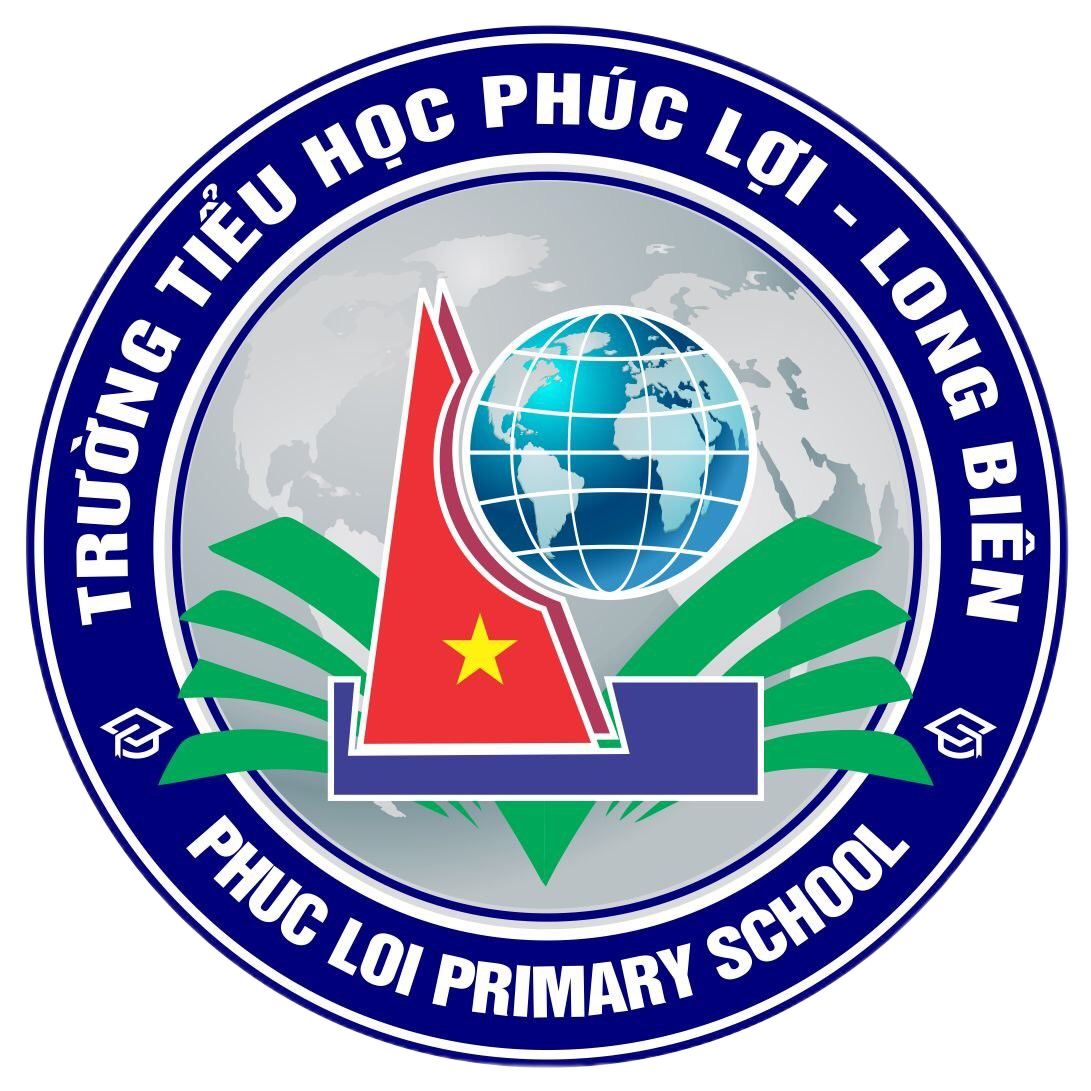 PHÒNG GD &ĐT LONG BIÊN
TRƯỜNG TIỂU HỌC PHÚC LỢI
ĐẠO ĐỨC
BÀI 14:TÌM HIỂU QUY ĐỊNH
 NƠI CÔNG CỘNG
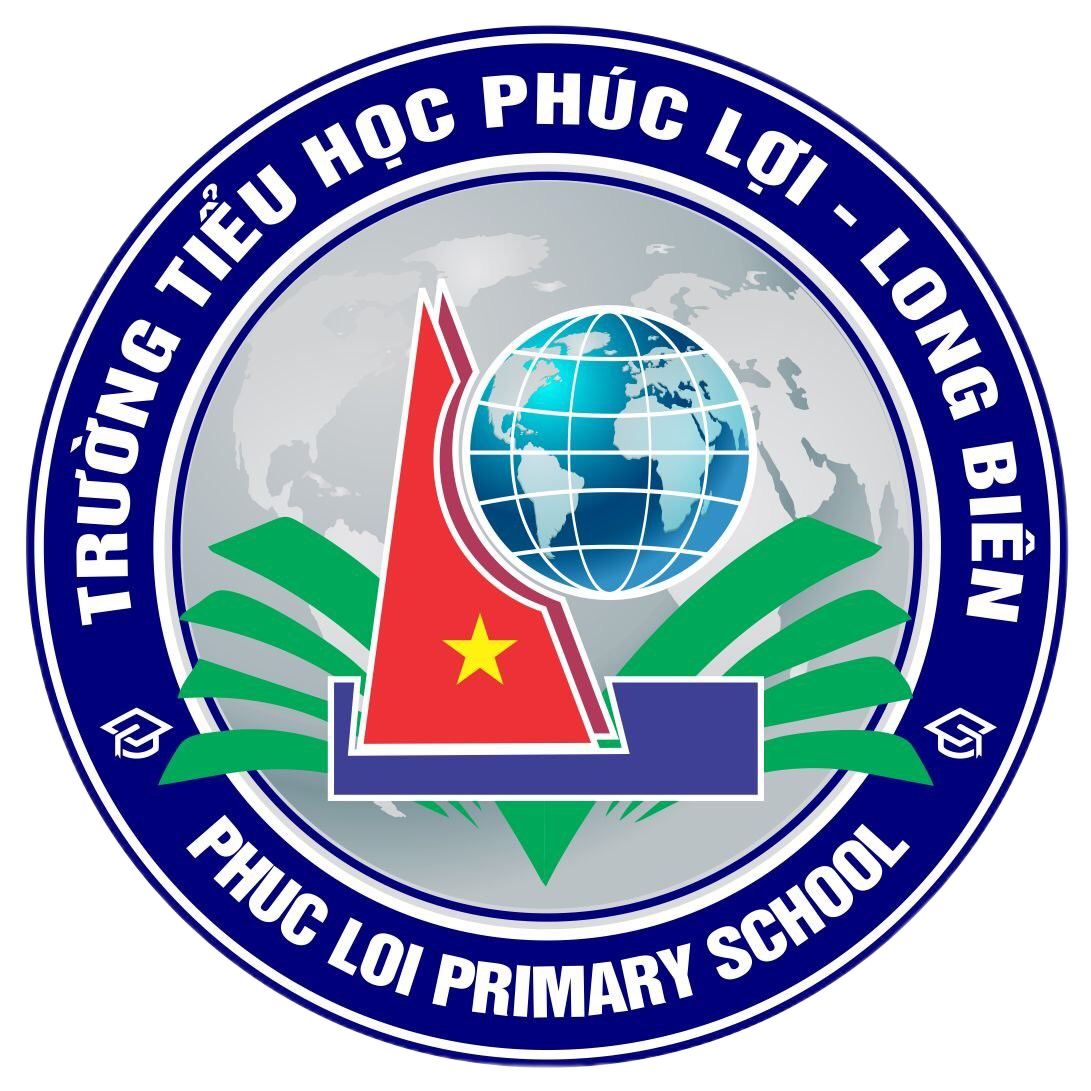 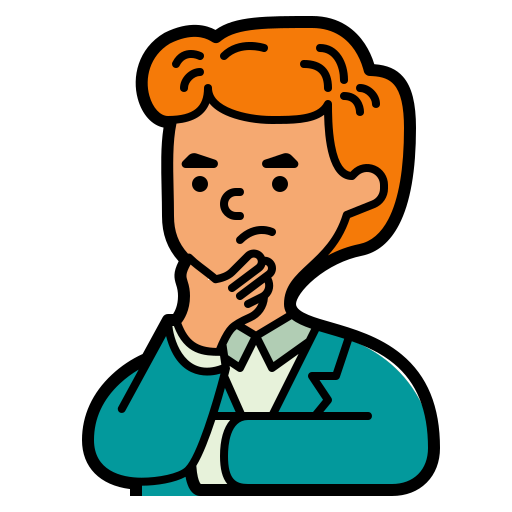 Sau khi nghe câu chuyện “Em bé và bông hồng”, em có biết bì sao em bé không hái hoa?
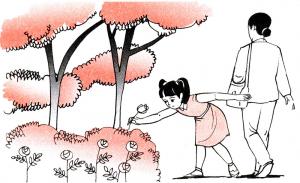 BÀI 14
TÌM HIỂU QUY ĐỊNH NƠI CÔNG CỘNG
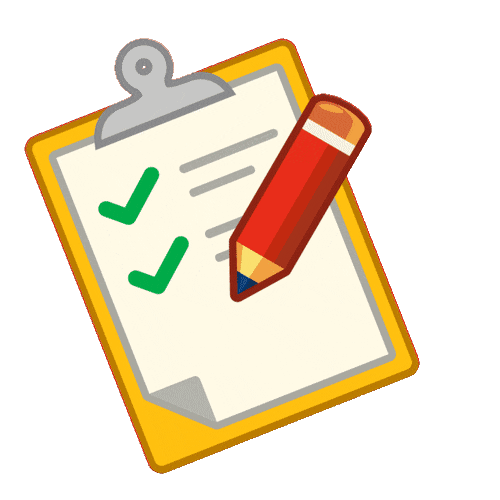 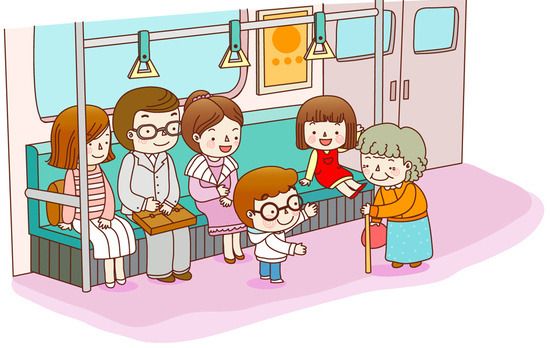 NỘI DUNG BÀI HỌC
02
01
Tìm hiểu một số quy định nơi công cộng
Tìm hiểu các địa điểm công cộng
1. Tìm hiểu các địa điểm công cộng
Em hãy kể tên địa điểm công cộng trong những tranh trên?
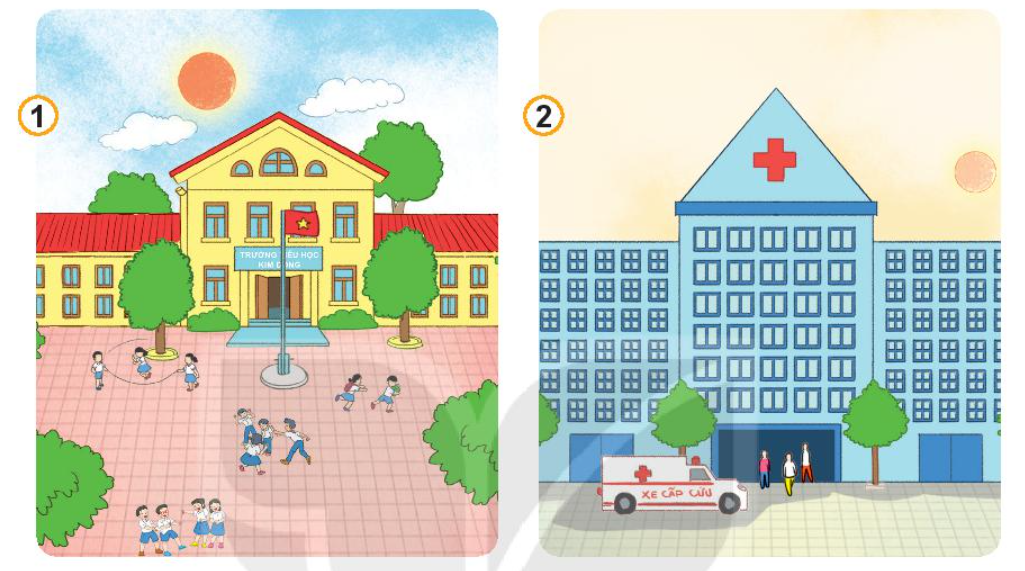 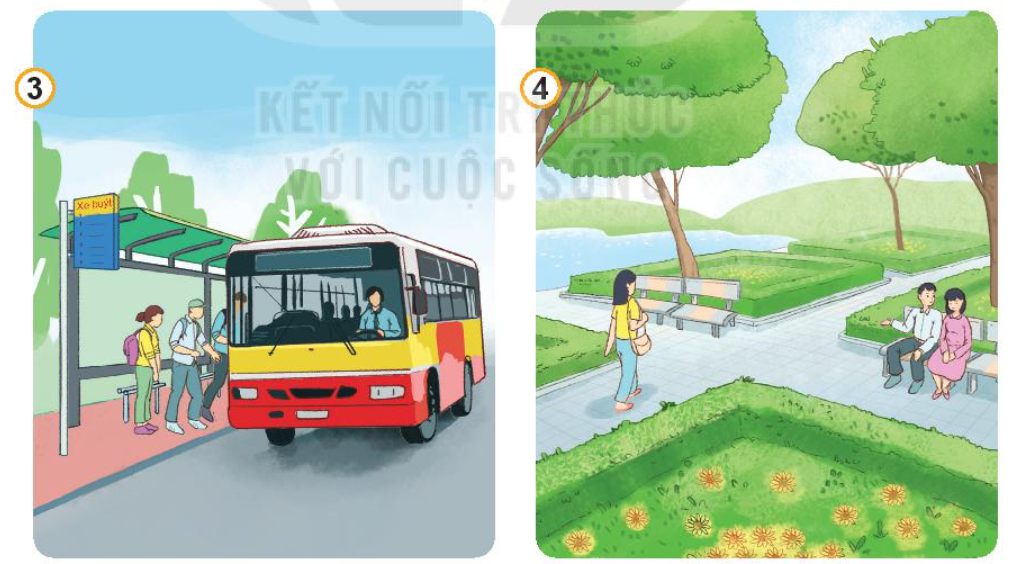 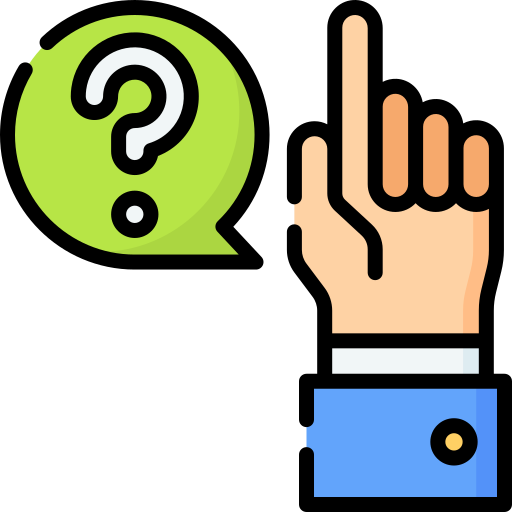 1. Tìm hiểu các địa điểm công cộng
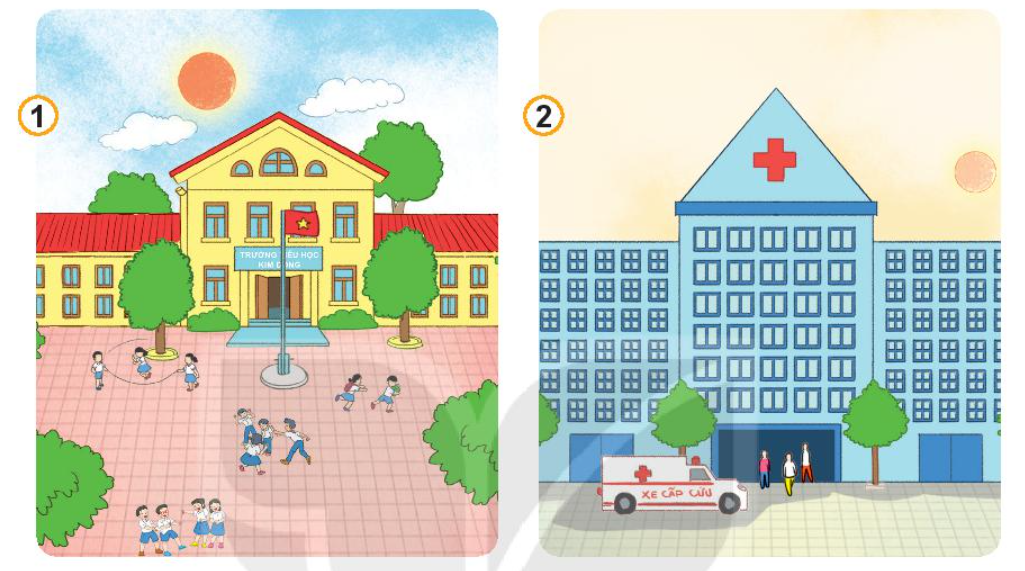 Bệnh viện
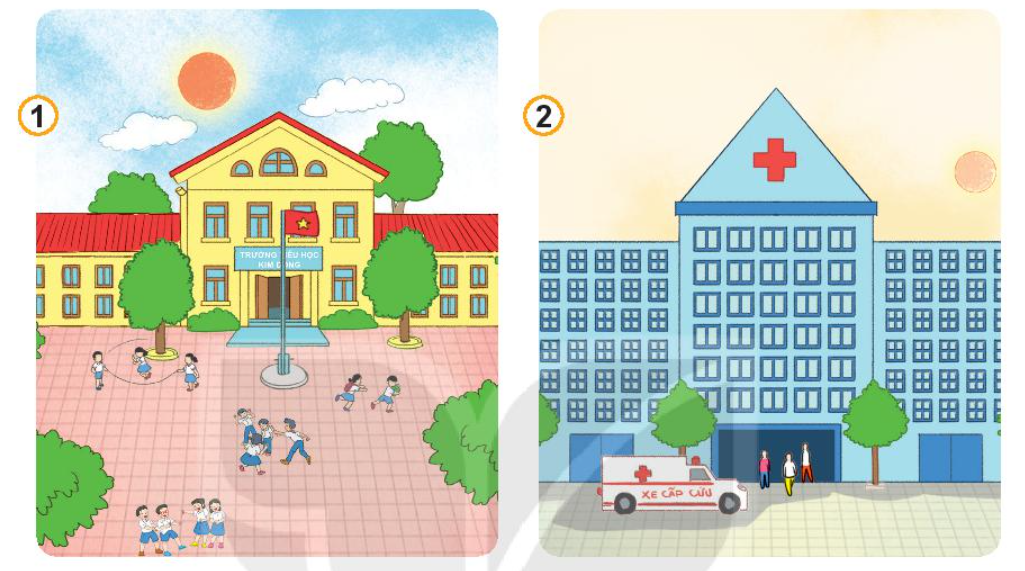 Sân trường
1. Tìm hiểu các địa điểm công cộng
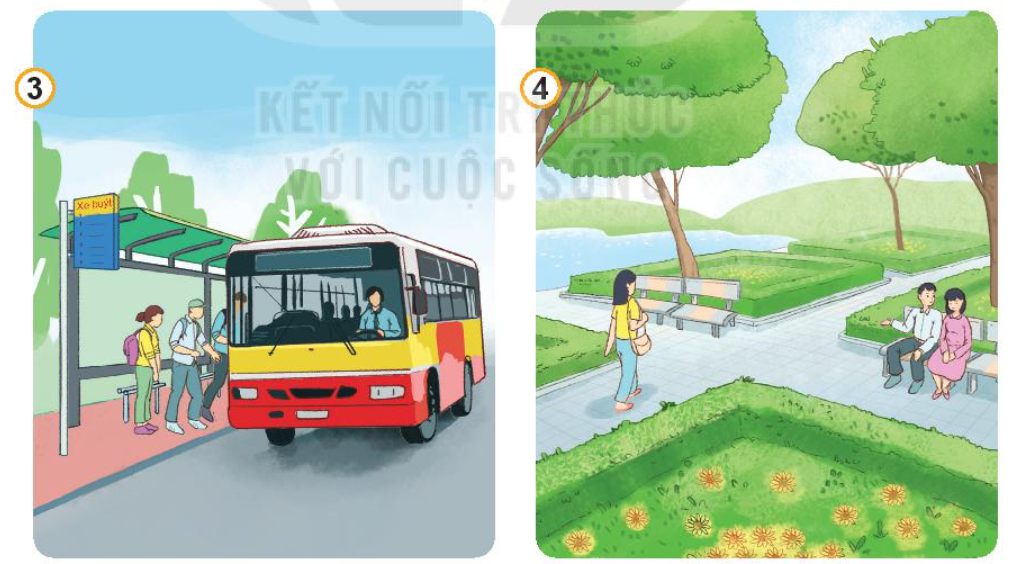 Công viên
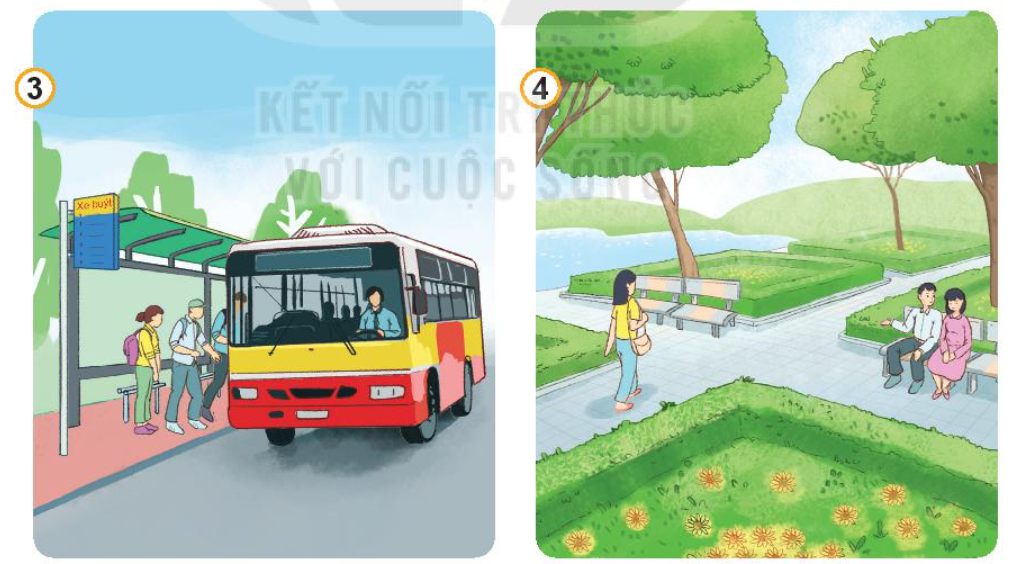 Trạm xe buýt
1. Tìm hiểu các địa điểm công cộng
Em hãy kể tên những địa điểm công cộng khác mà em biết?
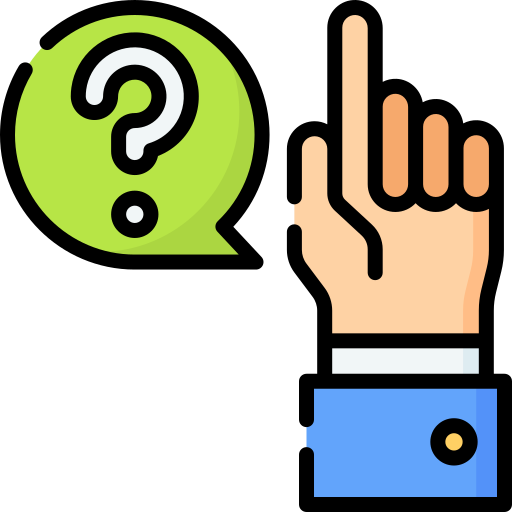 1. Tìm hiểu các địa điểm công cộng
Những địa điểm công cộng khác:
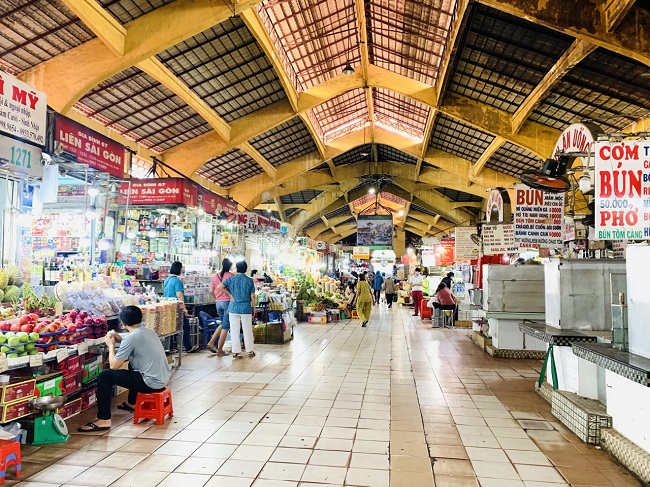 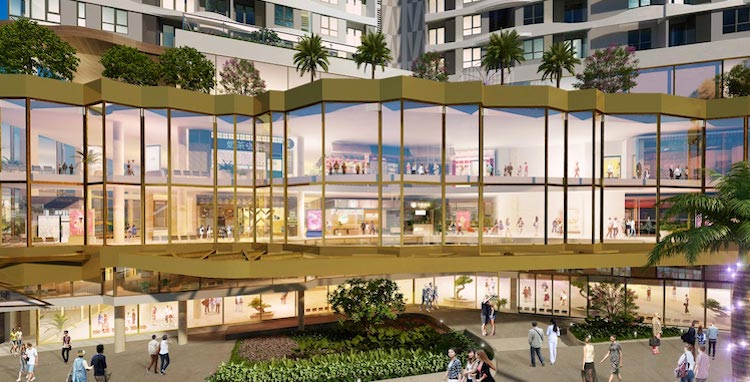 Chợ
Trung tâm thương mại
1. Tìm hiểu các địa điểm công cộng
Những địa điểm công cộng khác:
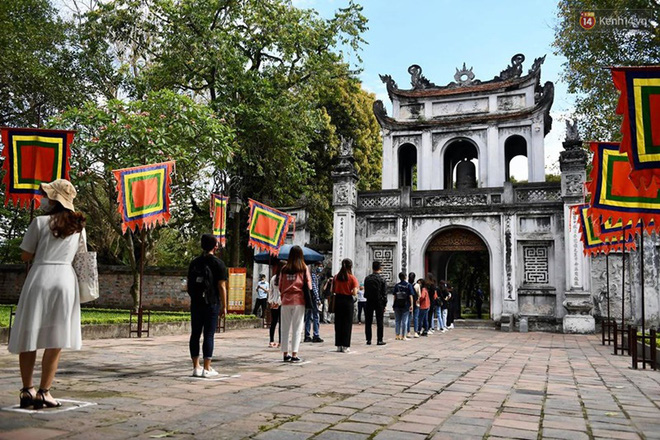 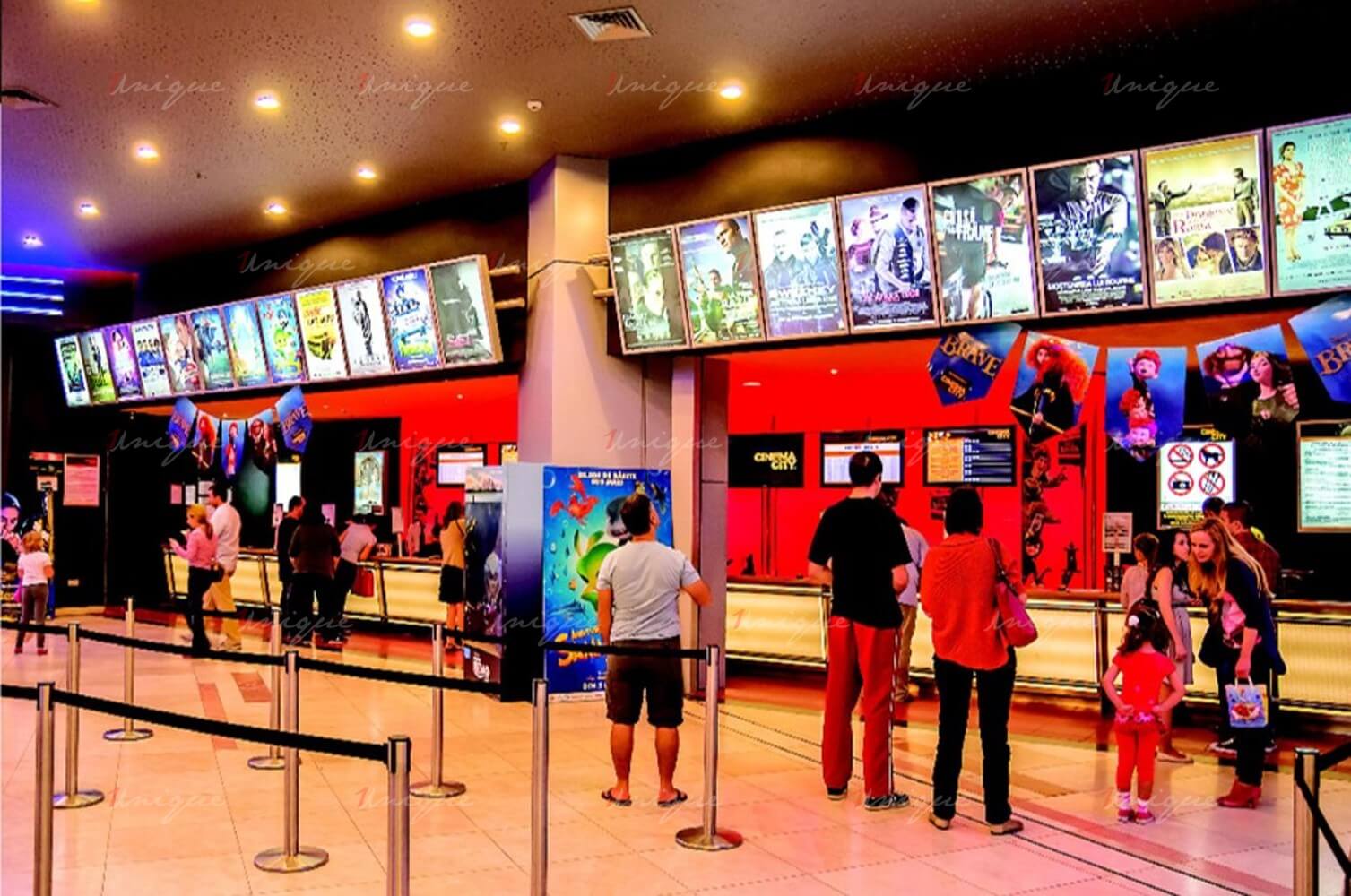 Khu di tích
Rạp chiếu phim
2. Tìm hiểu một số quy định nơi công cộng
THẢO LUẬN THEO NHÓM ĐÔI
Thời gian: 3 phút
Em hãy nêu nhưng quy định nơi công cộng qua các hình sau:
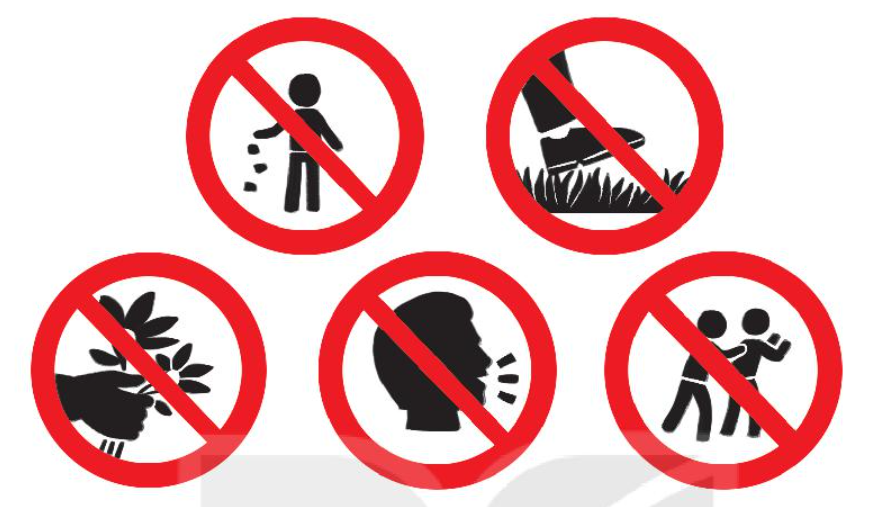 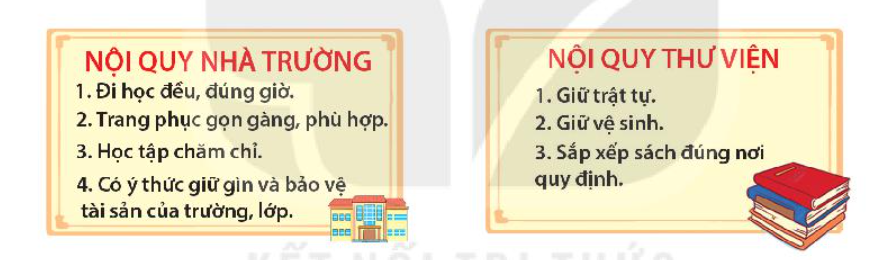 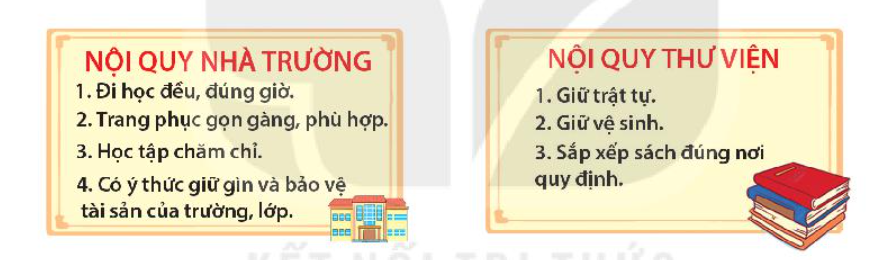 2. Tìm hiểu một số quy định nơi công cộng
Những quy định được nêu ở nơi công cộng:
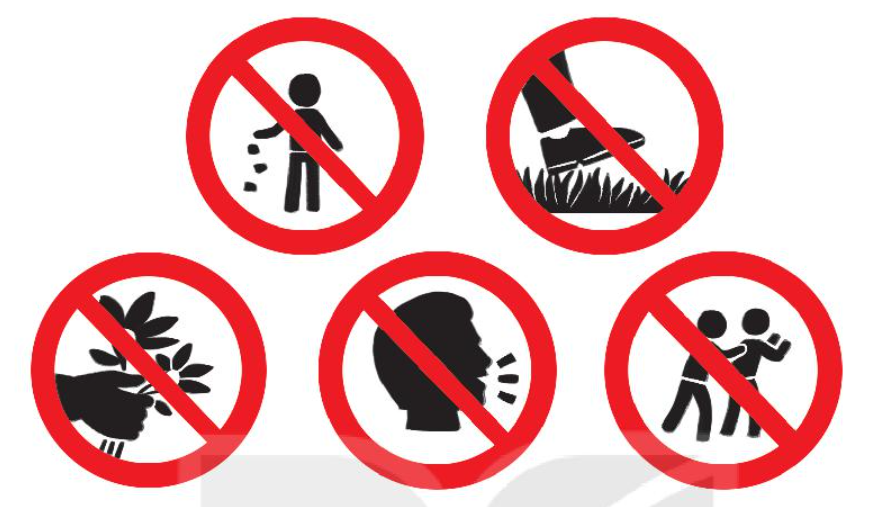 Không vứt rác bừa bãi
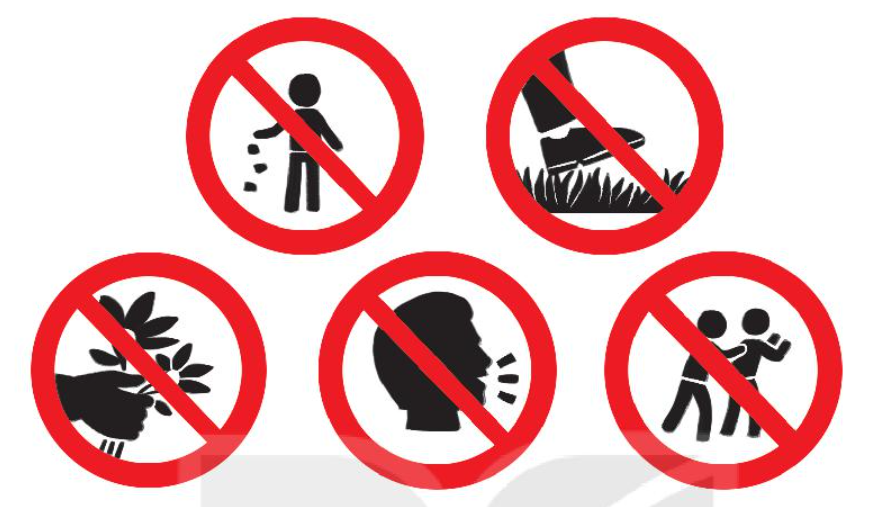 Không dẫm đạp lên cây cỏ
2. Tìm hiểu một số quy định nơi công cộng
Những quy định được nêu ở nơi công cộng:
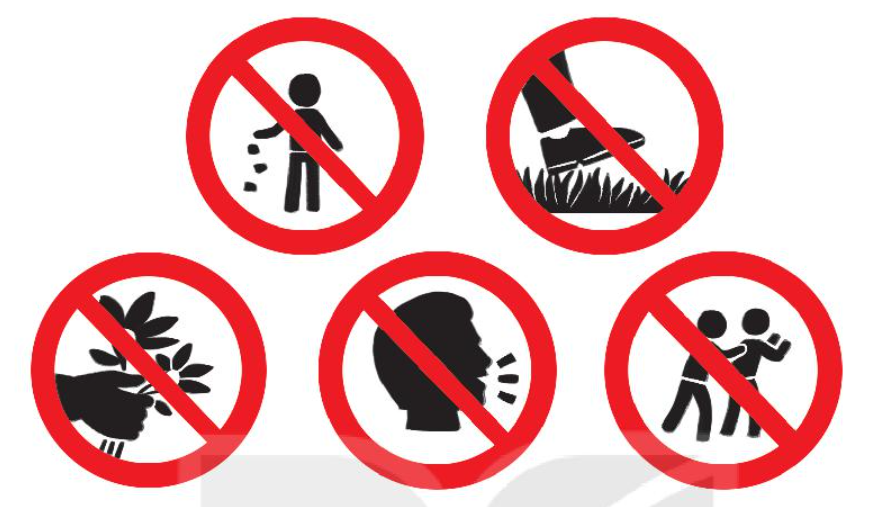 Không hái hoa bẻ, bẻ cành
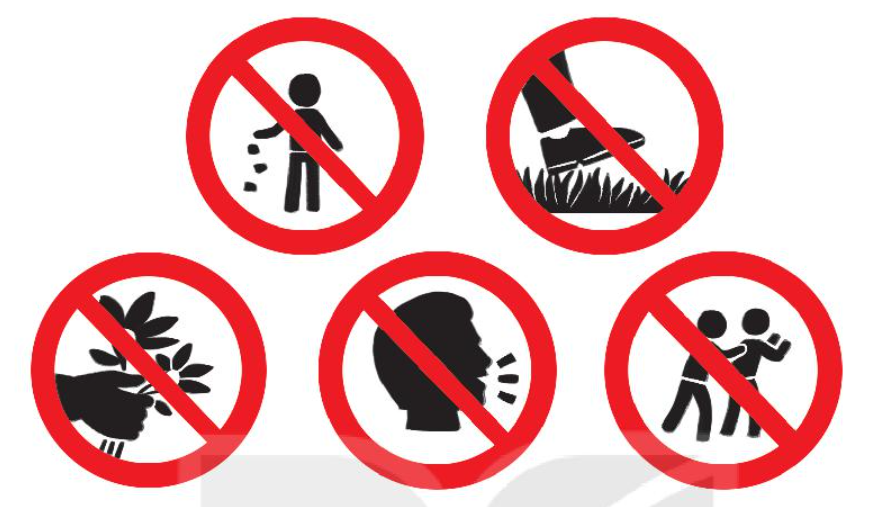 Không được gây tiếng ồn
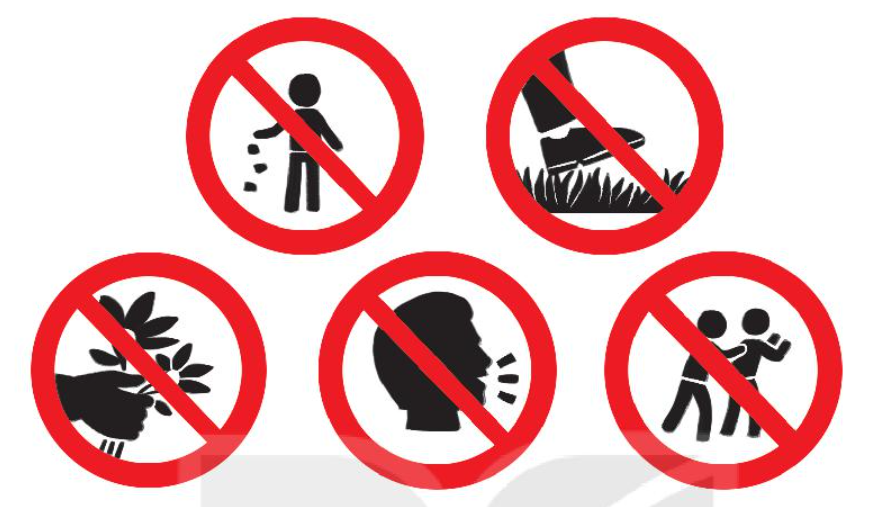 Không được xô đẩy lẫn nhau
2. Tìm hiểu một số quy định nơi công cộng
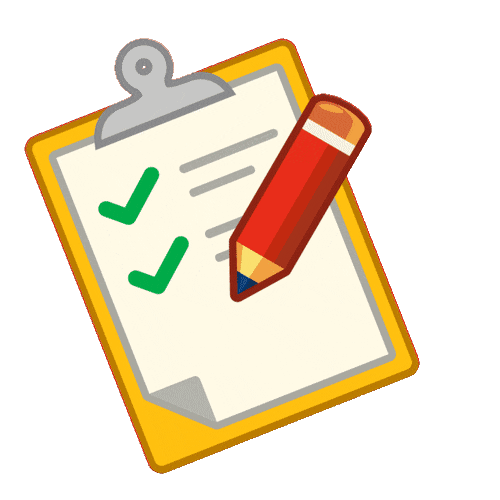 Chúng ta cần tuân thủ theo các quy định nơi công cộng như: Không vứt rác bừa bãi, không giẫm chân lên cỏ, không hái hoa, bẻ cành, không gây ồn ào, không chen lấn, xô đẩy, có ý thức giữ gìn và bảo vệ tài sản, sắp xếp sách đúng nơi quy định…
Tiết học kết thúc
Chúc các con chăm ngoan, học tốt!